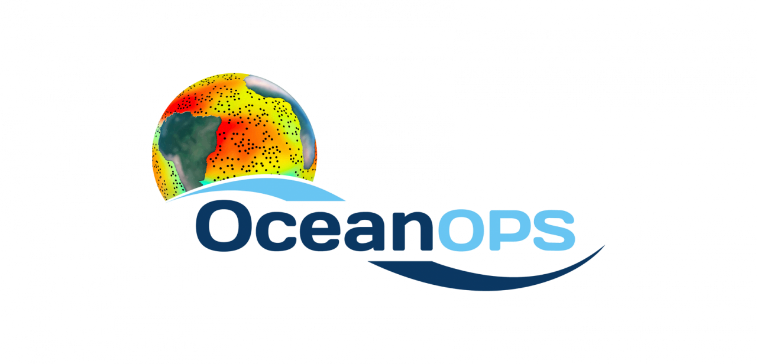 Martin KRAMP
SOT Technical Coordinator
mkramp@ocean-ops.org
VOS: Migration Status 2/2020
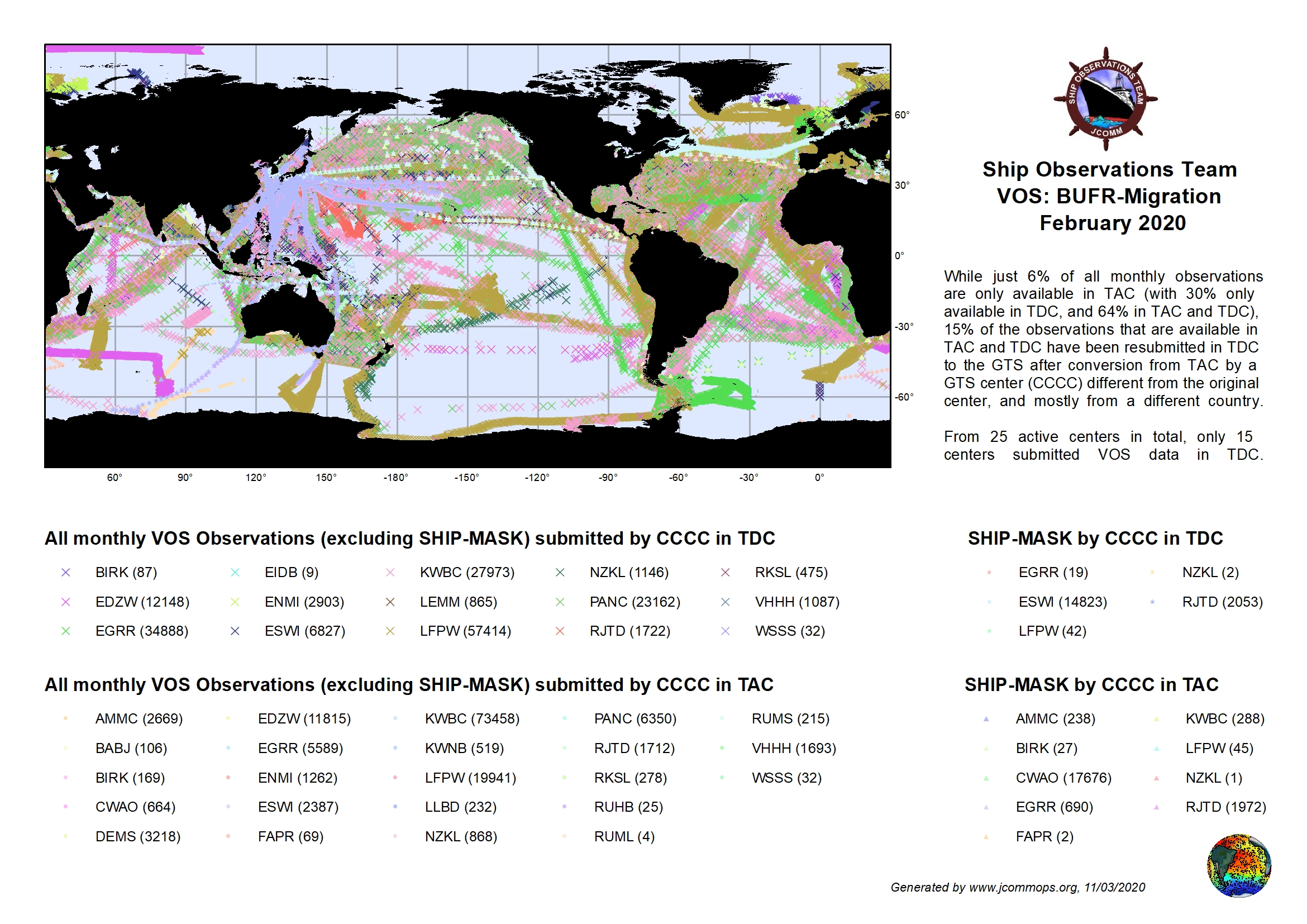 2
VOS: Migration Status 8/2021
Number of TDC producing centers: 14 (15); TAC-only: 9
Percentage of GTS duplicates (VOS): > 50%;  TAC-only messages: < 5%
3
Issues with BUFR migration
Resubmission in BUFR of native TAC and/or even TDC data by other CCCCs, with partially enriched area indicator, make duplicate detection very challenging. What to do? uIDs?
ASAP and XBT data from reference lines are fully available in TDC
Should we set a formal TAC end date? Are data users ready for “BUFR only”, and ready for latest BUFR templates like 308014 ?
Use full set of metadata fields in BUFR!
4